Ymdrin â Chwynion
Tiwtor  10 munud
“Gallu o'r radd flaenaf sy'n ysbrydoli ein cydweithwyr i ofalu am ein cwsmeriaid bob dydd.”
Tachwedd 2013
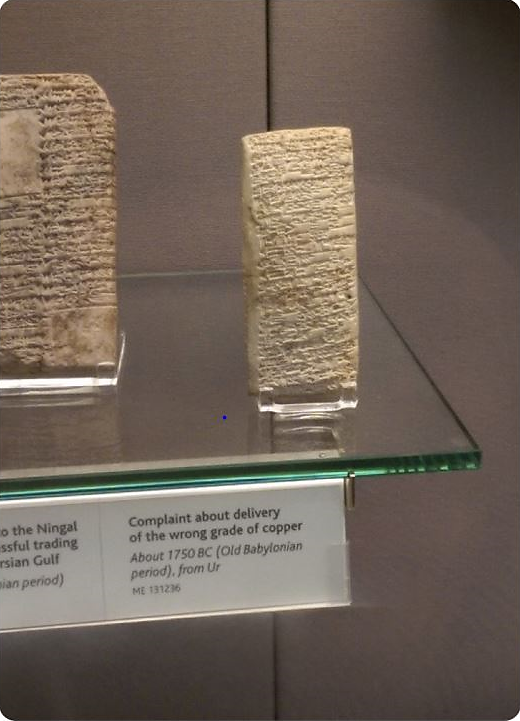 Yr amcanion
Deall yn well beth yw’r broses gwyno, a sut i gyfeirio unigolion.
Cafwyd hyd i gŵyn wedi’i dyddio 3500 o flynyddoedd yn ôl, wedi'i cherfio mewn llechen garreg yn cwyno am ddosbarthu copr.

Mae gan bob un ohonom yr hawl i gwyno pan yn anfodlon â gwasanaeth / cynnyrch…
Pa mor amlwg yw eich posteri a thaflenni gwybodaeth yn ymwneud â phryderon i’r cyhoedd? 

Pe bai rhywun a oedd eisiau codi pryder yn cysylltu â chi, a fyddech chi'n gwybod ble i'w cyfeirio? A ydych yn gallu cofnodi’r gŵyn eich hun?
Beth yw diffiniad cwyn?

Mynegi anfodlonrwydd neu bryder.

Yn ysgrifenedig neu ar lafar, neu wedi’i wneud drwy unrhyw ddull cyfathrebu arall. 

Wedi’i wneud gan un neu fwy o aelodau’r cyhoedd.

Am unrhyw weithred gan ddarparwr gwasanaeth cyhoeddus neu ddiffyg gweithredu, neu safon y gwasanaeth a ddarparwyd.

Rhywbeth sy’n gofyn am ymateb.

Beth sydd ddim yn gŵyn?

Cais cychwynnol am wasanaeth.

Apêl yn erbyn penderfyniad ‘a wnaed yn briodol’.

Ffordd i geisio newid deddfwriaeth neu benderfyniad ‘a wnaed yn gywir’.
A yw eich gwybodaeth cwyn ar gael mewn fformatau gwahanol fel ar CD, print mawr, braille, y Gymraeg, Iaith Arwyddion Prydain etc... 

A yw eich sefydliad yn derbyn cwynion llafar? 

A yw eich sefydliad yn cadw rhestr o sefydliadau cyngor ac eirioli perthnasol yn eu hardal, megis y Cyngor Iechyd Cymuned?
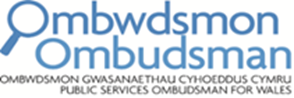 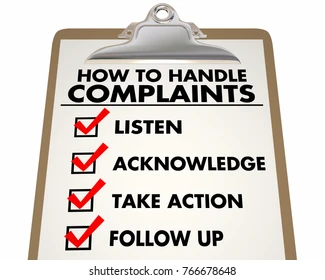 Yn unol â GIW (Gweithio i Wella) mae dau gam yn y broses gwyno. 

Cam 1 - Yn y fan a'r lle.  Yn cael ei ddatrys erbyn diwedd y diwrnod gwaith nesaf.

Cam 2 - Ymchwiliad Ffurfiol. Nod o gyhoeddi ymateb terfynol cyn pen 30 diwrnod gwaith.
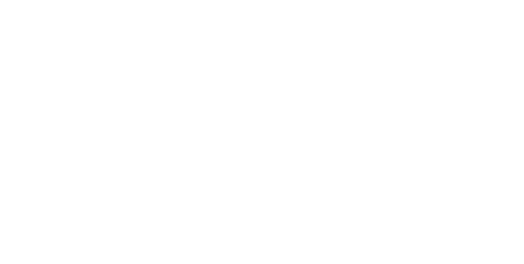 Egwyddorion GIW sy’n berthnasol i drin y pryder/cwyn  

Yn gallu hysbysu eu pryder trwy un pwynt mynediad

Ymdrin â’u pryder yn effeithlon ac yn agored

Ymchwilio i’w pryder yn gywir ac yn briodol

Sefydlu eu disgwyliadau a’u rhan yn y broses yn gynnar 

Cael  eu trin â pharch a chwrteisi 

Rhoi cyngor ar y math o gymorth sydd ar gael i fynd ar drywydd eu pryder, a lle y gallant gael y cyngor hynny 

Bod â chyswllt a enwir trwy gydol y broses o ymdrin â’r pryder a gwybod sut i gysylltu â'r person hwnnw

Os yw ymchwiliad yn datgelu bod atebolrwydd cymwys, rhaid i gorff yn GIG Cymru ystyried cymhwyso'r trefniadau gwneud iawn

Derbyn ymateb amserol a phriodol i’w pryder a chael y newyddion diweddaraf os oes unrhyw oedi 

Cael gwybod am ganlyniad yr ymchwiliad 

Derbyn sicrwydd bod camau priodol wedi’u cymryd ar ôl iddynt leisio eu pryderon ac wedi i wersi gael eu dysgu 

Derbyn sicrwydd bod eu materion yn cael eu rheoli a’u hymchwilio yn unol â’r canllawiau a gyhoeddwyd gan weinidogion Cymru
Manteision derbyn pryderon/cwynion 

Cyfle i ymddiheuro am fethiannau 

Dysgu o bryderon i wella ansawdd a safon gofal 

Lleihau nifer yr achosion o faterion tebyg rhag codi eto

Gwell diogelwch claf 

Mwy o hyder gan y cyhoedd yn y gwasanaeth a ddarperir

Cyfle i unioni pethau
Diolchwch i’ch claf am gwyno a byddwch o ddifrif.  Ni fydd y mwyafrif byth yn trafferthu cwyno. Mae’r mwyafrif yn cerdded ymaith.

Marilyn Suttle
Beth ydych chi wedi’i ddysgu o’r sesiwn 15 munud hon?  

Beth fyddech chi’n ei wneud yn wahanol nawr?
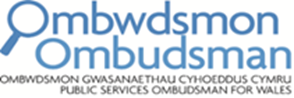